SELF-CARE
by Cortney Shifferly, M.A., LPC, School Psychologist Intern &
Ashley Warren, School Psychologist, Intern
What is it?
[Speaker Notes: 8 areas of self-care
1.Physical
2.Psychological
3.Emotional
4.Social
5.Professional
6.Environmental
7.Spiritual
8.Financial]
prevalence
Based on a 2014 study, There are 11.2 million children with special health care needs in the United States or one in five households caring for a special needs child (Caicedo, 2014).
[Speaker Notes: C;, Caicedo. “Families with Special Needs Children: Family Health, Functioning, and Care Burden.” Journal of the American Psychiatric Nurses Association, U.S. National Library of Medicine, 26 Nov. 2014, pubmed.ncbi.nlm.nih.gov/25428686/. 

Ripple effect]
What to do?
First things first
Befriend other parents who have children with special needs
Educate family and friends on the specifics on your child’s challenges and discuss how they can be supportive, nonjudgmental, and how they can offer tangible practical help
[Speaker Notes: Befriend other parents who have children with special-needs challenges. They get it. Keep authentic friendships with those who may not fully understand the ins/outs of special-needs parenting but who are supportive and who can lend a helping hand.
Educate family and friends on the specifics on your child’s challenges and discuss how they can be supportive, nonjudgmental, and how they can offer tangible practical help (i.e., trade off play dates for babysitting so you can go on a date with your partner). Talk about invisible issues (i.e. ADHD, autism, learning disabilities, etc.) and how they impact your child so that friends and family can be prepared to understand why your child may not be able to handle the bright florescent lights in Target without having a meltdown. No, it’s not your lack of parenting.]
SELF-CARE ACTIVITIES
Practice ongoing deep breathing, yoga, or exercise of any kind that lifts endorphins and puts you in contact with mental wellness and social support
Take time for you
Take care of good ‘sleep hygiene’
Journal
Paint
Dance
Do activity that makes you happy
If you are experiencing symptoms that are affecting you emotionally and/or physically, contact doctor/therapist
Get an animal
Get in touch with nature
Self-care at your fingertips
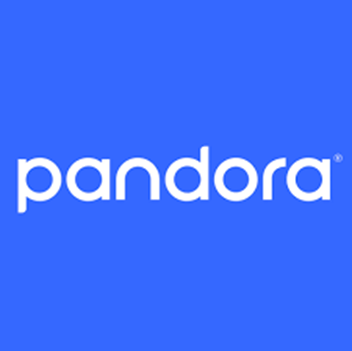 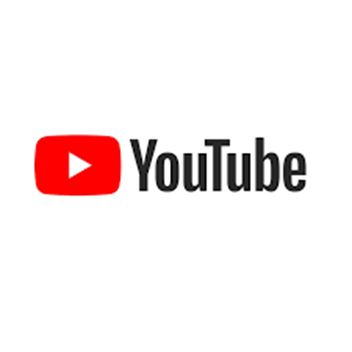 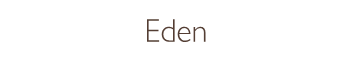 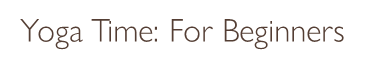 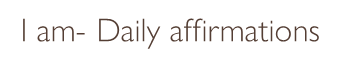 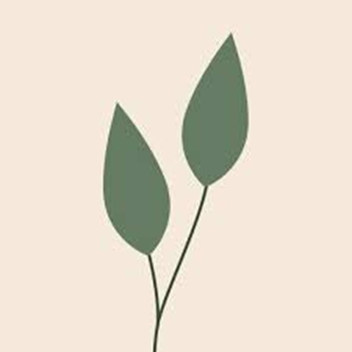 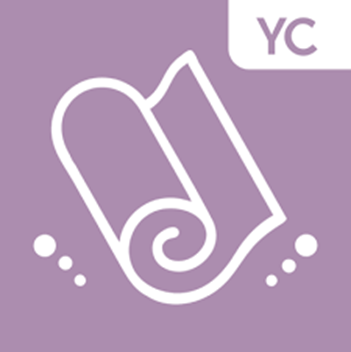 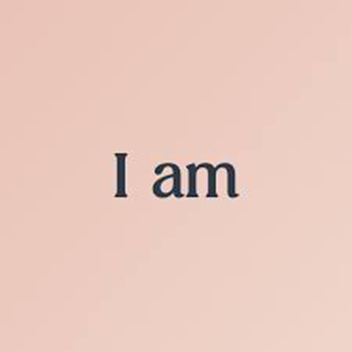 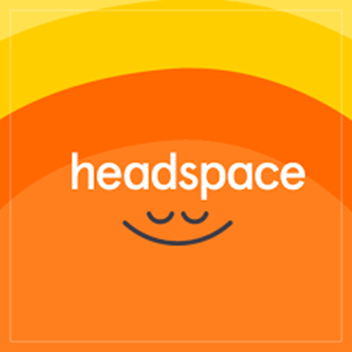 [Speaker Notes: Eden: created a checklist of up to 5 things and when completed, a flower will appear
Headspace: mindfulness and mediation; short 3 minute videos to follow
Sadie Nardini: https://www.youtube.com/playlist?list=PLd5ROQXfOoC2cfe2JZYPtnBcHJ4i11mdj]
Parent Training
When: February 21, 2024, 6-7 pm

What: Parent Webinar on Study Habits & Test Anxiety

Description: Parents and caregivers will be equipped with research-based strategies and tools to help students be better prepared for school, state, and national assessments. Information about test anxiety symptoms, current district and campus-based support systems to address it, and best practices regarding how to lower and/or minimize it will also be shared.
Community Event For Caregivers
What: Gal Gathering!
When: Thursday, January 18 @ 6:30-8:00 pm
Where: State Fare Kitchen & Bar, Sugar Land
Description: Hope For Three is proud to host a Gal Gathering held at State Fare Kitchen & Bar for Moms and Female Caregivers! Join us for a casual get-together, light bites, and beverages on the house! Registration is required! 

What: Guy Gathering!
When: Tuesday, February 13 @6:30-8:00 pm
Where: Longhorn Steakhouse, Sugar Land
Description: Hope For Three is proud to host a Guy Gathering, held at LongHorn Steakhouse Sugar Land, for Dads and Male Caregivers! Join us for lite bites and beverages, on the house! Registration is highly suggested
Informational Sessions
Brazos Bend Guardianship Services
What: Guardianship Information Session
When: January 17, 2024 at 6:00 pm
Where: University Branch Library, U of H Sugar Land Campus
Description:
Brazos Bend Guardianship Services is hosting a free Guardianship Information Session on Wednesday, January 17, 2024 at 6:00pm at University Branch Library. Join the Brazos Bend Guardianship Services Executive Director, Kirk Monroe, along with attorney, Eric Junker, to learn about the guardianship process.

The Arc of Fort Bend
Teen/Tween Social & Parent Night Out:
Teen/Tween Social program is a fun way for teens with IDD to practice social skills and build friendships with a network of teen peers while enjoying games & activities. Open to 11 - 18-year-old Fort Bend County residents who have an intellectual or developmental disability (IDD). Events are held on the first Friday of the month from September – June at the Family Life Center of Christ Church Sugar Land, 3300 Austin Pkwy (across from First Colony Middle School). Each event is limited to 20 teens with IDD and 20 volunteers to keep it sensory-friendly and is staffed with Behavior Technicians to monitor behavior as needed.
Register for a Teen/Tween Social event here:
Community activities
The Arc of Fort bend offers many community activities such as:
Dances at St. Theresa’s Church, Bay City VFW and Needville Knights of Columbus Hall
Sporting events such as the Houston Rockets, Harlem Globetrotters, Monster Trucks, Houston Astros, Supercross, Sugar Land Space Cowboys Baseball, SaberCats, etc.
Fort Bend County Fair and Houston Livestock Show and Rodeo
Arabia Shrine Circus
Various events at NRG Stadium, Toyota Center and Constellation Field
Mardi Gras Ball in Galveston
Lunch and Movies
Formal Christmas Dinner and Dance at Safari Texas
Bowling weekly at Bowlero Lanes 

Link: https://arcoffortbend.org/programs/adult-social-recreation/
Support Groups
Parent Education & Support Group (Virtual): Monthly Zoom presentations about disability topics throughout the school year with a virtual support group meeting immediately following. (Presentations recorded & available on Facebook & website).


2. Sibling Connection Groups - Teens & Adults (A Chapter of the national Sibling Leadership Network) (Virtual & In-Person): Facebook Group with resources for siblings supporting a loved one with IDD that also meets in-person each spring and fall for support and comradery.
Texas A&M Coach 2 Communicate For Parents Of Children With (ASD)
resources
Caring for a child with special needs can be both rewarding and challenging. It's crucial for parents to prioritize self-care to maintain their well-being. Here are some resources and self-care tips specifically tailored for parents of children with special needs:
Professional Counseling:
Consider seeking counseling or therapy from professionals experienced in working with parents of children with special needs. They can provide a safe space for you to express your feelings and develop coping strategies.
Online Communities:
Explore online communities where parents share their experiences, resources, and tips. Websites like AbilityPath, Special Needs Parenting, and Parent to Parent USA can be valuable sources of information and support.
Respite Care:
Take advantage of respite care services to give yourself a break. This allows you to recharge and focus on your own well-being while ensuring your child receives care from trained professionals. 
Be an Angel Provides financial assistance for in-home respite care https://beanangel.org/respite-care/ (281) 219-3313
Hope For Three (Teen Huddle), Samantha Katchy (281) 245-0640, samantha@hopeforthree.org, Parents Time Out-Three hours of respite; Siblings Sessions
Easter Seals Kristie Carlisle (713) 838-9050, ext 307 kcarlisle@eastersealshouston.org
Parent Training Programs:
Attend parent training programs that focus on understanding and managing the needs of children with specific disabilities. These programs often provide valuable insights and practical skills.
Educational Workshops:
Look for workshops or seminars on topics such as stress management, time management, and self-care specifically designed for parents of children with special needs.
Books and Publications:
Read books written by parents who have faced similar challenges. Books like "The Out-of-Sync Child" by Carol Stock Kranowitz or "Far From the Tree" by Andrew Solomon offer insights and inspiration.
Physical Exercise:
Engage in regular physical activity to reduce stress and promote overall well-being. Whether it's yoga, walking, or another form of exercise, find an activity that you enjoy. (My Fitness Pal & Fitbit are apps to help with exercises and controlling weight and eating habits.)
Mindfulness and Relaxation Techniques:
Practice mindfulness and relaxation techniques, such as meditation or deep breathing exercises, to manage stress and improve mental health.
Resilience-Building Strategies:
Work on developing resilience by focusing on positive aspects, setting realistic goals, and celebrating small victories. Recognize the importance of self-compassion.
Remember, self-care is not selfish but a necessary aspect of being an effective caregiver. Taking care of your own physical and mental health enables you to better support your child with special needs.
thank you
Cortney.Shifferly@fortbendisd.com
Ashley.Warren@fortbendisd.com